GEOGRAFIJA
L
O
N
D
O
N
OSNOVNE ZNAČILNOSTI
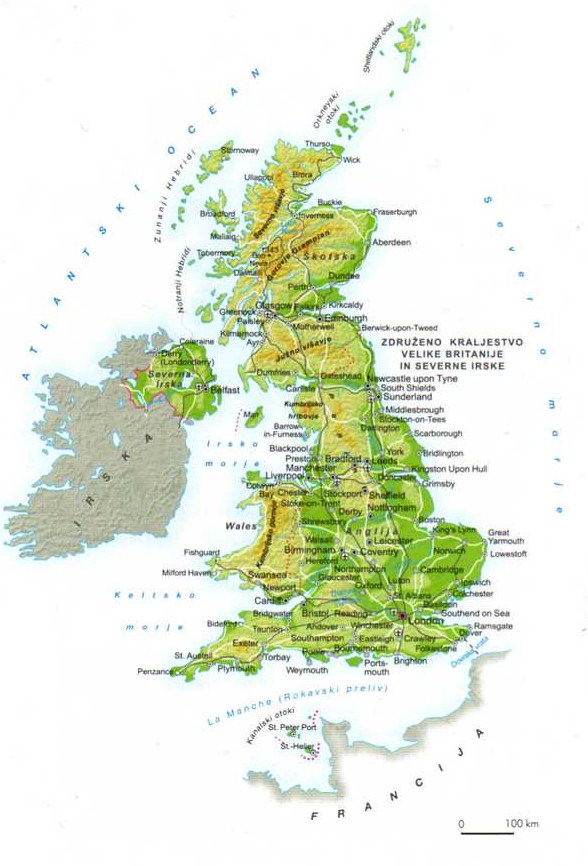 LEGA: Jugovzhodni del Velike Britanije
 VELIKOST: 1.577 km2
 PREBIVALCI: Okoli 7.400.000
 Je eno najpomembnejših poslovnih, kulturnih, političnih in
izobraževalnih središč na svetu
 Skozi London teče reka Temza.
 UPRAVNA RAZDELITEV: -City of London, -32 mestnih okrajev
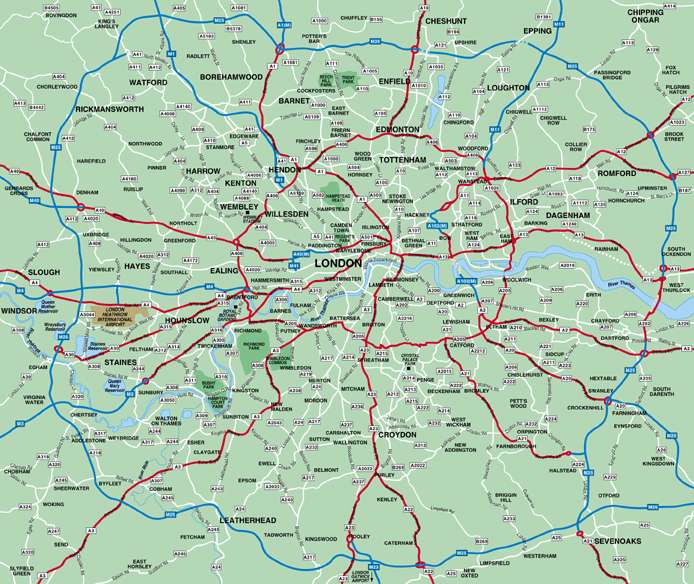 London
ZGODOVINA
Naselje Londinium so leta 43 pr. n. št. ustanovili 
Rimljani na severni brežini reke Temze. 
Verjetno je v 2.stoletju n.št. postal prestolnica 
rimljanske province Britanije. 
Po padcu rimskega cesarstva je mesto propadlo, 
v 7.stoletju so Sasi na tem področju ustanovili mesto Lundenwic, 
ki je postalo njihovo središče. 
V 9. stoletju so ga zavzeli Danci, ki so ga po porazu prepustili Alfredu.
V 10. stoletju so ga napadli Normani, 
proti katerim si je London zagotovil mir s pomočjo plačila. 
Postopoma se je začel razvijati v prvo mesto Anglije
Leta 1066 je po porazu Angležev prišel pod
oblast Viljema Osvajalca, ki je v mestu zgradil 
trdnjavo Tower. Od 16. do 20. stoletja je bil 
London prestolnica Britanskega imperija. V 
mestu je leta 1666 divjal ogromen požar, ki je 
uničil večino mesta. Ponovna izgradnja mesta je 
trajala okoli 10 let in na začetku 18. stoletja je bil 
London že največje mesto na svetu. Njegova 
krona je postala stolnica sv. Pavla.
NARAVNO GEOGRAFSKE ZNAČILNOSTI
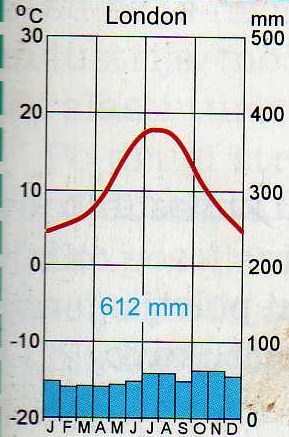 Mile zime, topla poletja
 Povprečna letna količina 
padavin je 600mm
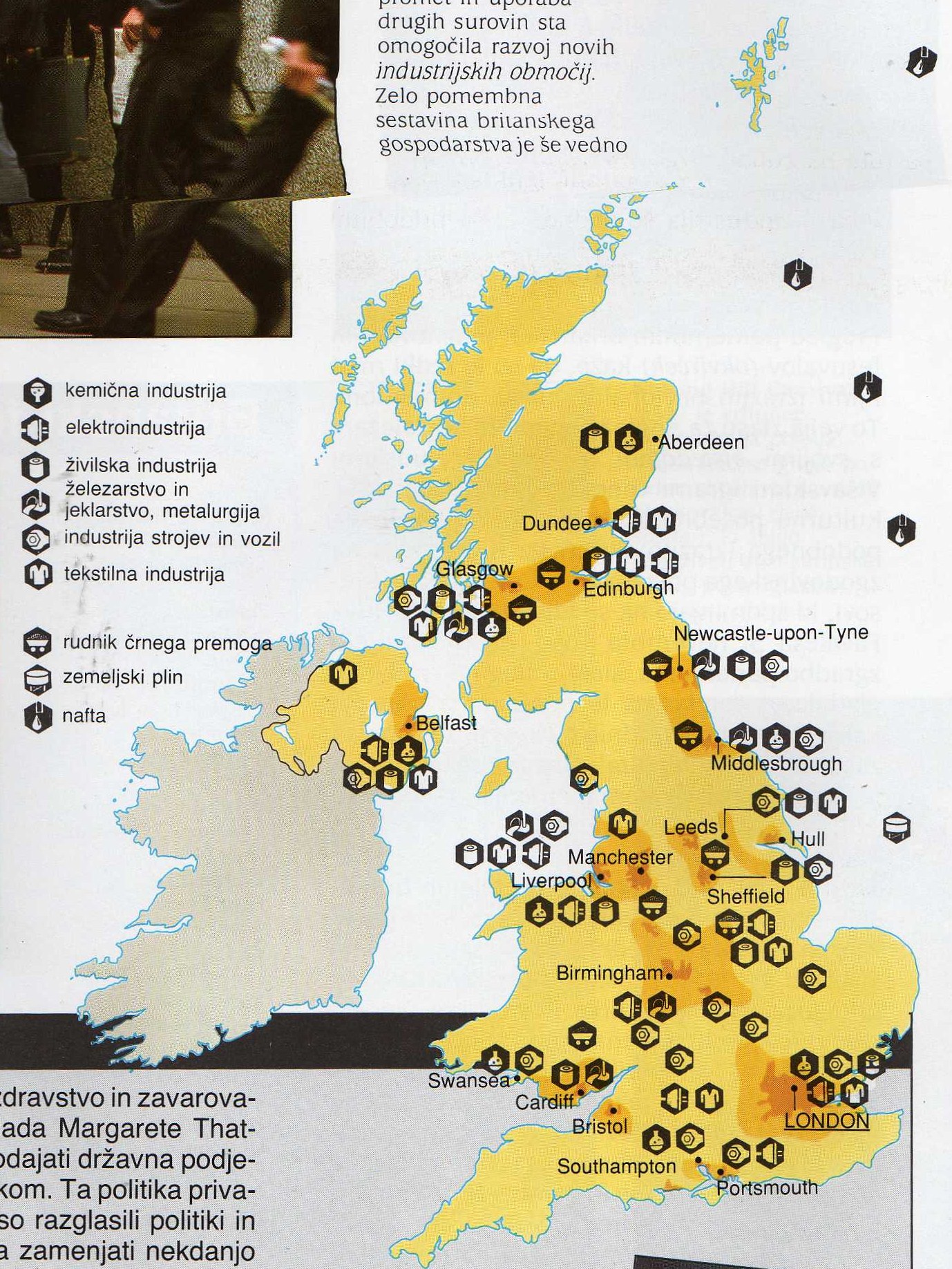 GOSPODARSTVO
The City of London je finančno središče Londona
odkar so Rimljani pred 2000 leti tu postavili trgovsko postojanko. 
Leta je bilo to največje bivalno področje mesta,
danes pa je le malo ljudi živi tu. 
Med II. Svetovno vojno je bil ta del mesta močno bombardiran. 
V tem delu mesta so sedeži bank, zavarovalnic, 
borznih posrednikov in odvetniških pisarn.
TURIZEM
Je ena najpomembnejših 
gospodarskih dejavnosti, 
leta 2003 je bilo v tej panogi v 
Londonu stalno zaposlenih 
350 000 delavcev.
Z
N
A
M
E
N
I
T
O
S
T
I
B
I
G

B
E
N
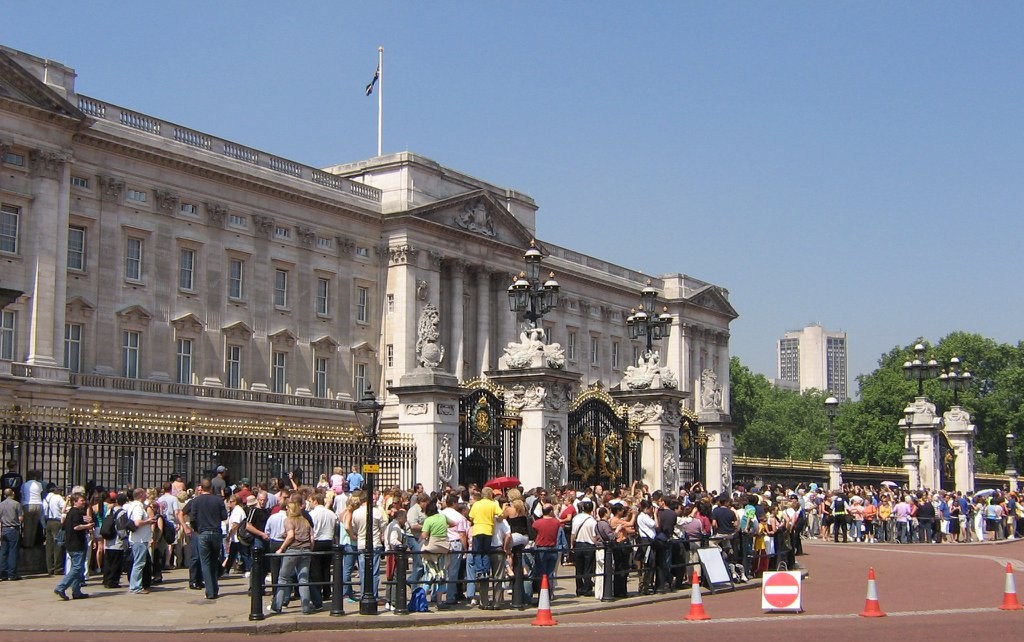 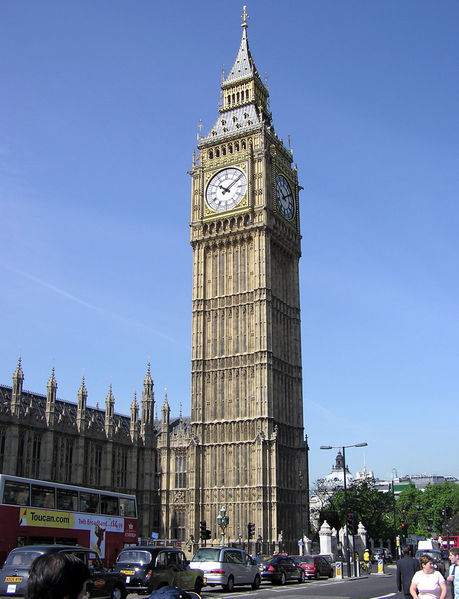 BUCHINGAMSKA PALAČA
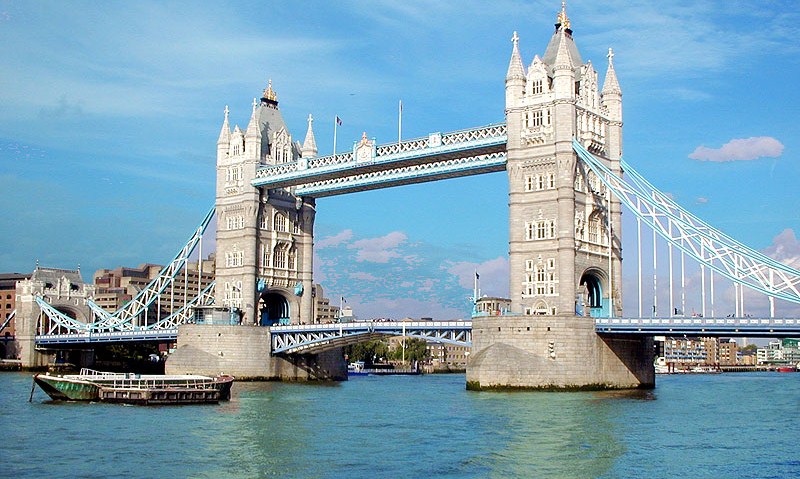 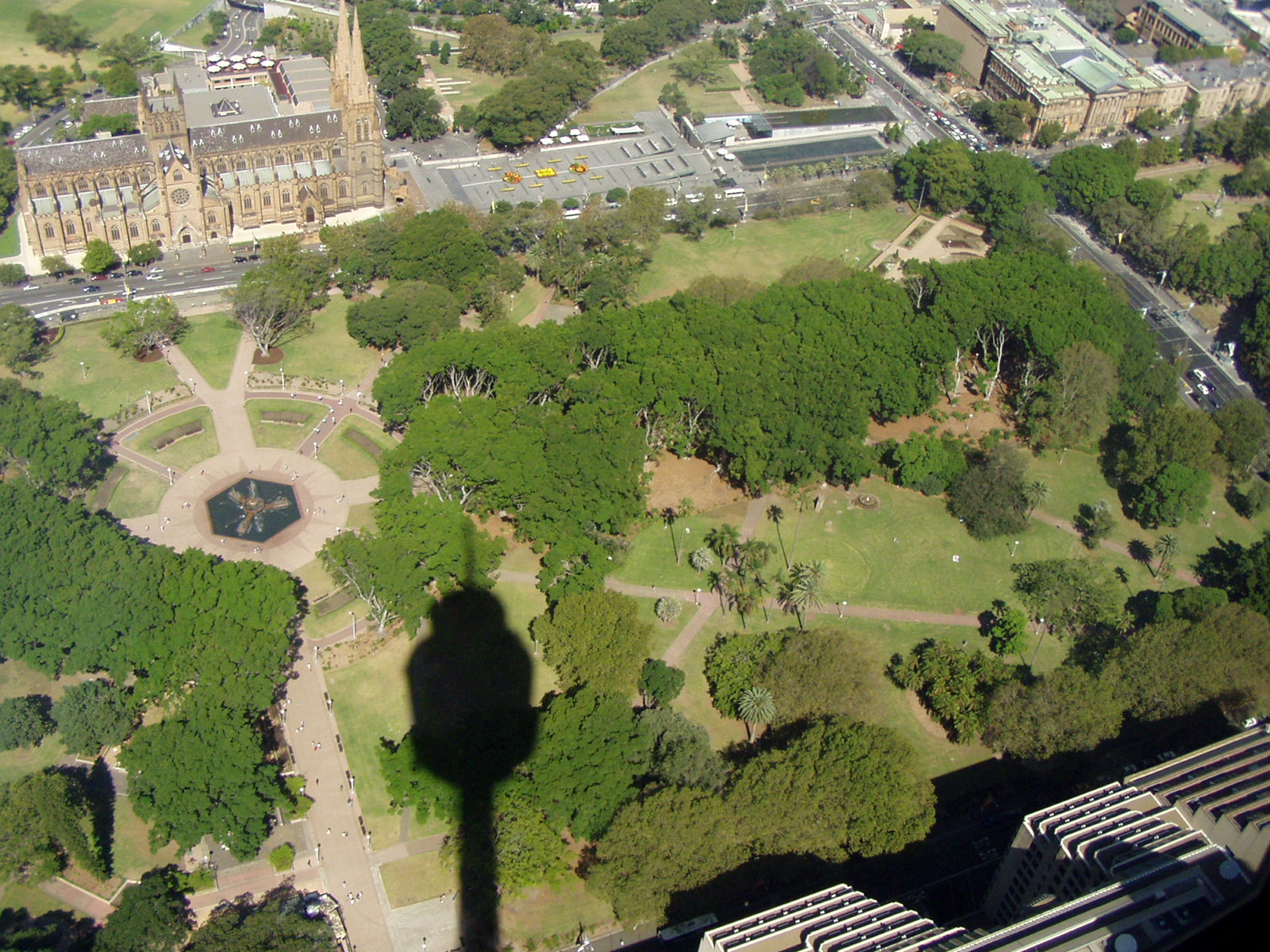 H  P
Y  A
D  R
E  K
TOWER BRIDGE
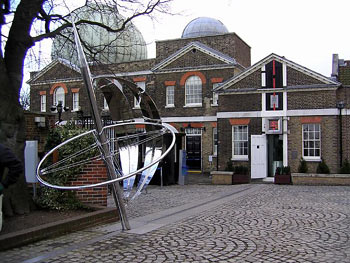 GREENWICH
FESTIVALI
CVETLIČNA RAZTAVA v maju
UVEDBA NADŽUPANA v novembru
NOTTING HILL CARNIVAL v avgustu
ODPRTJE ZASEDANJA PARLAMENTA v septembru
PREVOD ZASTAV v juniju
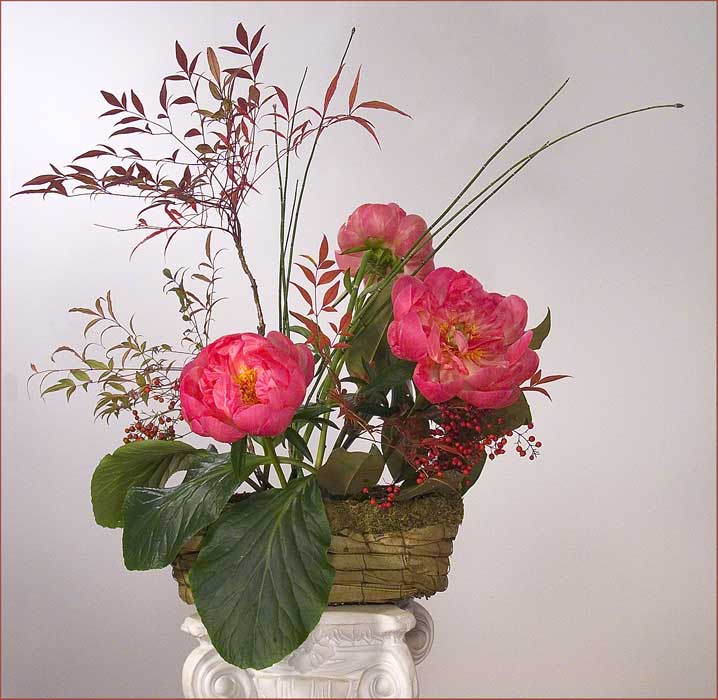 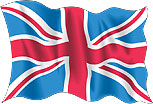 ALI STE VEDELI ???
Leta 2012 bodo v Londonu potekale olimpijske igre
 London ima 200 muzejev, 500 kinodvoran in 5 simfoničnih orkestrov. 39 odstotkov mestne površine prekrivajo parki in zelenice
Na SV delu Hyde parka je Speaker’s Corner, govorniški kot, kjer lahko od leta 1872 naprej vsak nagovori javnost
Angleži vedno nosijo s seboj dežnik, ker v Veliki Britaniji skoraj vsak dan dežuje, tudi, če je sonce
Angleži za zajtrk jedo opečene kruhke in pijejo čaj
Na zvoniku Big Ben je urin kazalec dolg 2,7 m, minutni pa 4,3 m. zvonec je težek 13,8 tone, trkalo zvona pa 203,2 kg.